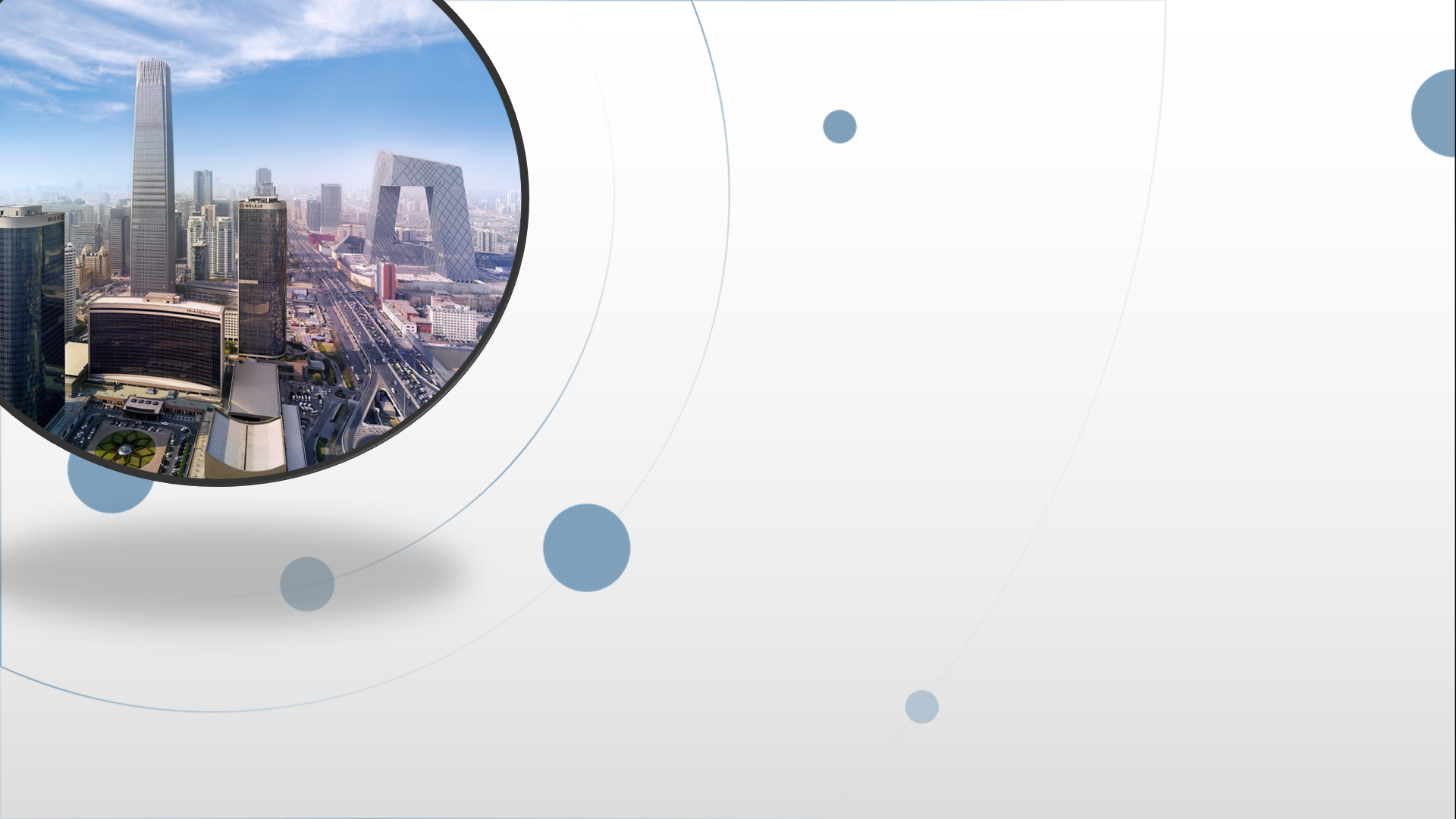 朝阳区线上课堂·高一年级数学
从直角三角形谈起（二）
北京中学  谭雪
题型一、直角三角形中边角关系的度量
题型二、“化斜为直”，构造直角三角形求解
题型三、“化多为三”，将多边形转化为三角形求解
例3．如图，四边形ABCD中，E，F分别是AB，AD的中点，若EF＝2，BC＝5，CD＝3，则tan C等于_________
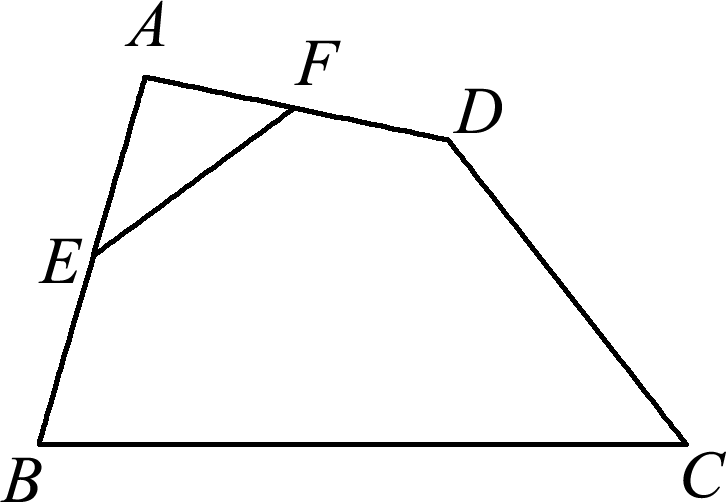 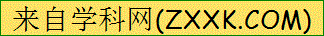 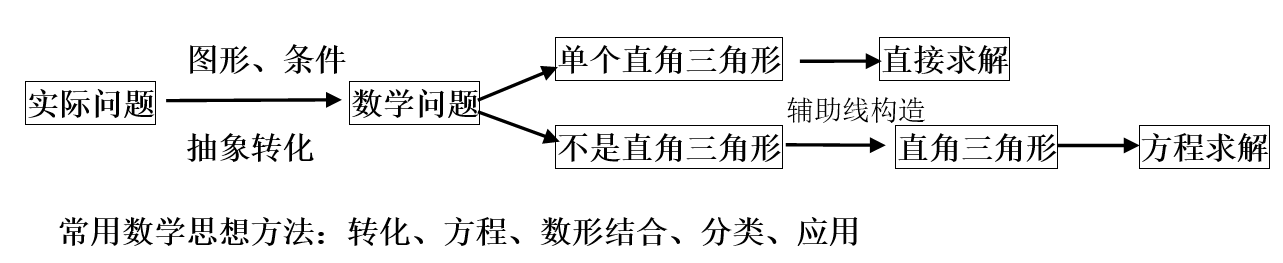 拓展提升 射影定理
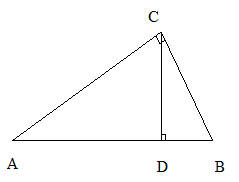 拓展提升 射影定理
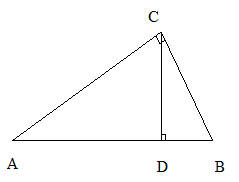 直角三角形斜边上的高是两条直角边在斜边上射影的比例中项
每一条直角边是这条直角边在斜边上的射影和斜边的比例中项
题型一 射影定理解直角三角形
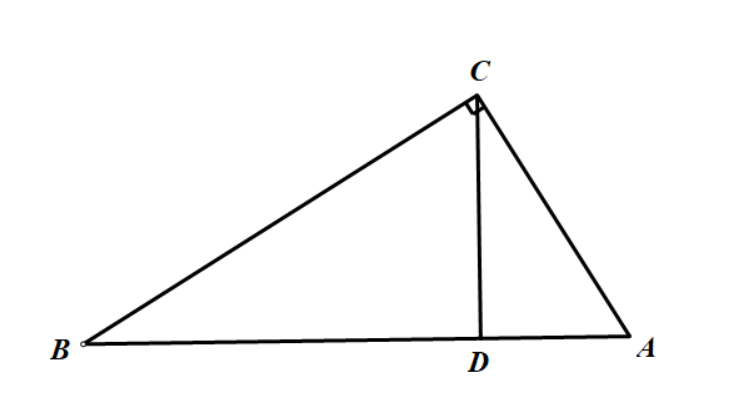 题型二 射影定理证明线段关系
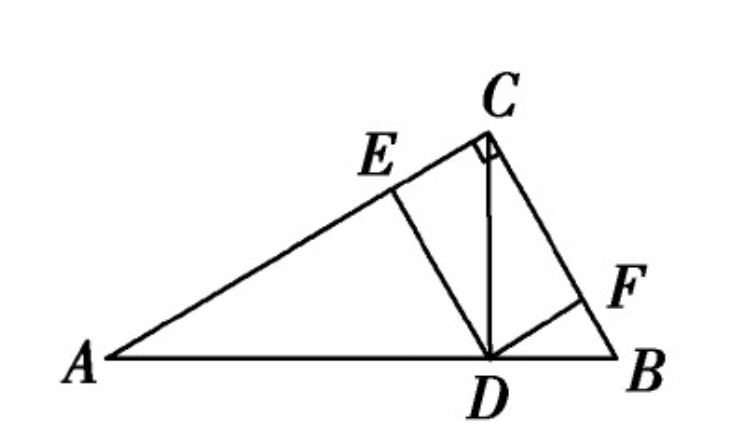 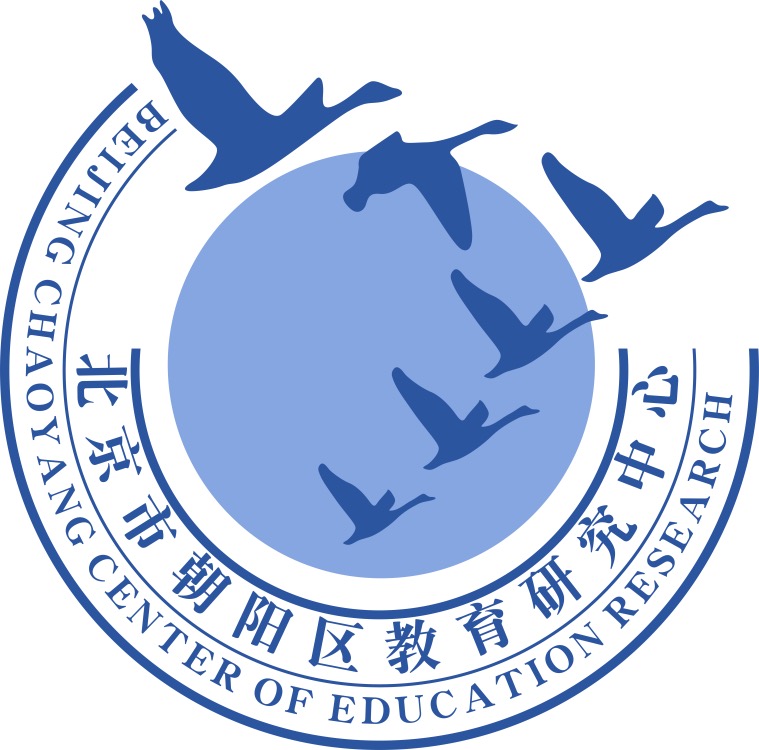 谢谢您的观看
北京市朝阳区教育研究中心  制作